Озеро Байкал
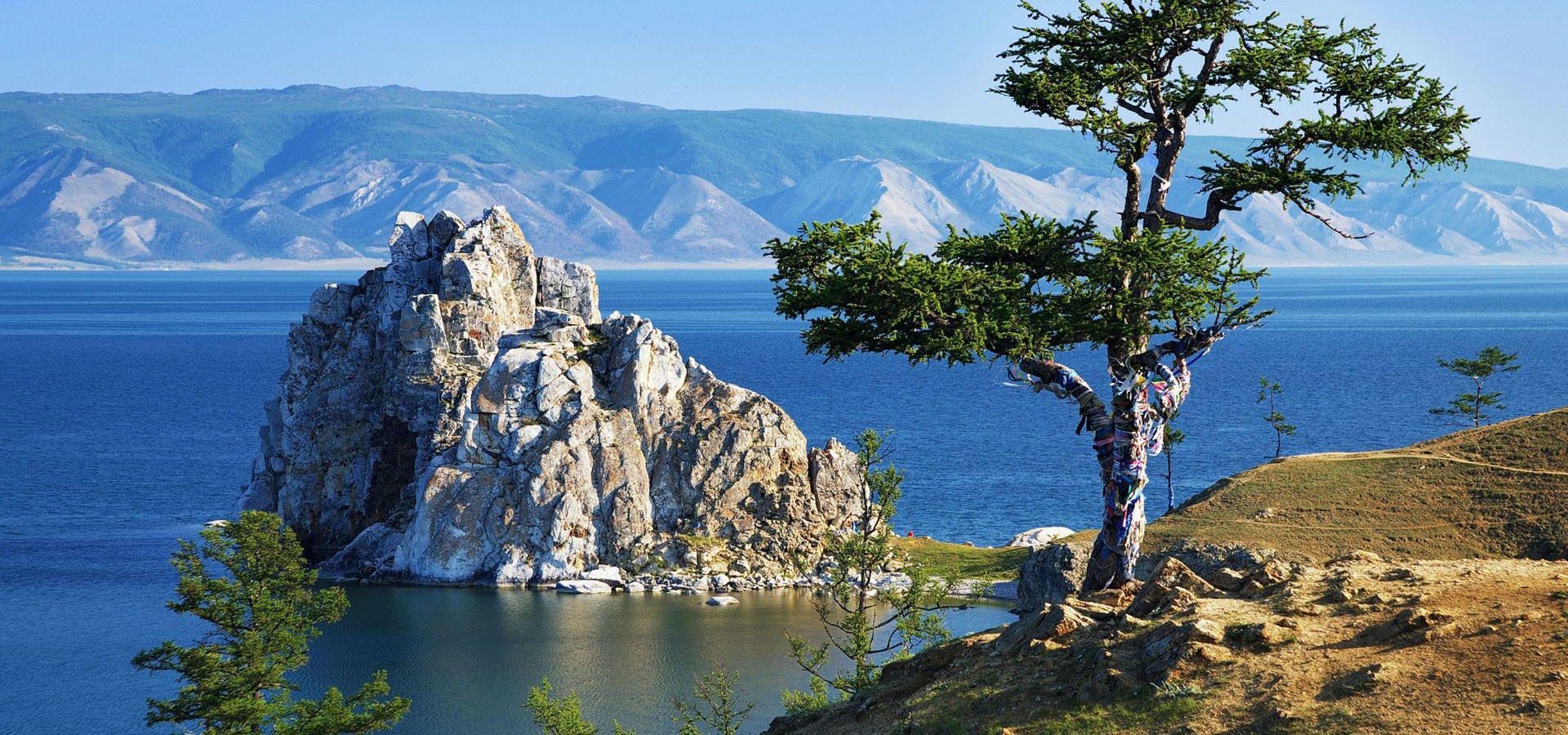 Подготовил:
Дедюлин Игорь
Учиель:
Соболева О. В.
Байкал на карте России
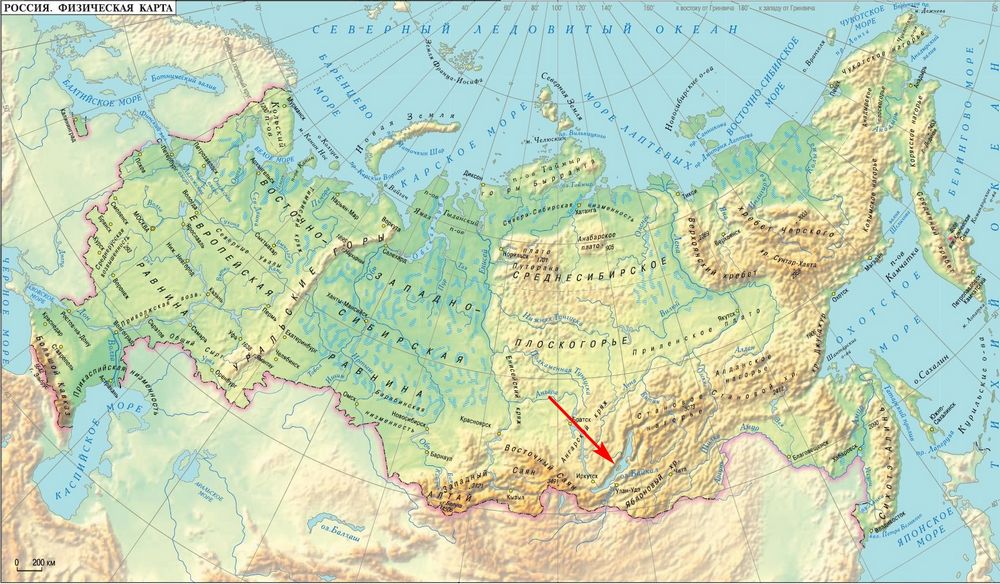 Площадь 31722 кв.км
Глубина 1642 м
Возраст 25-35 мл лет
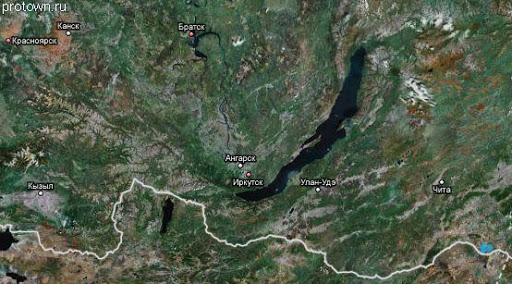 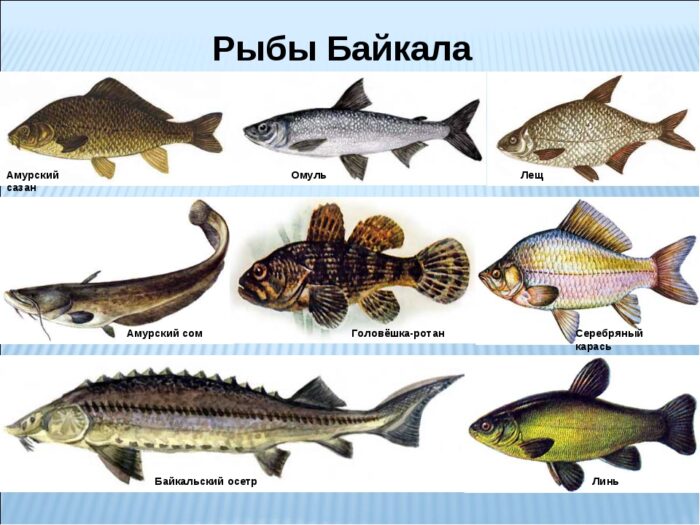 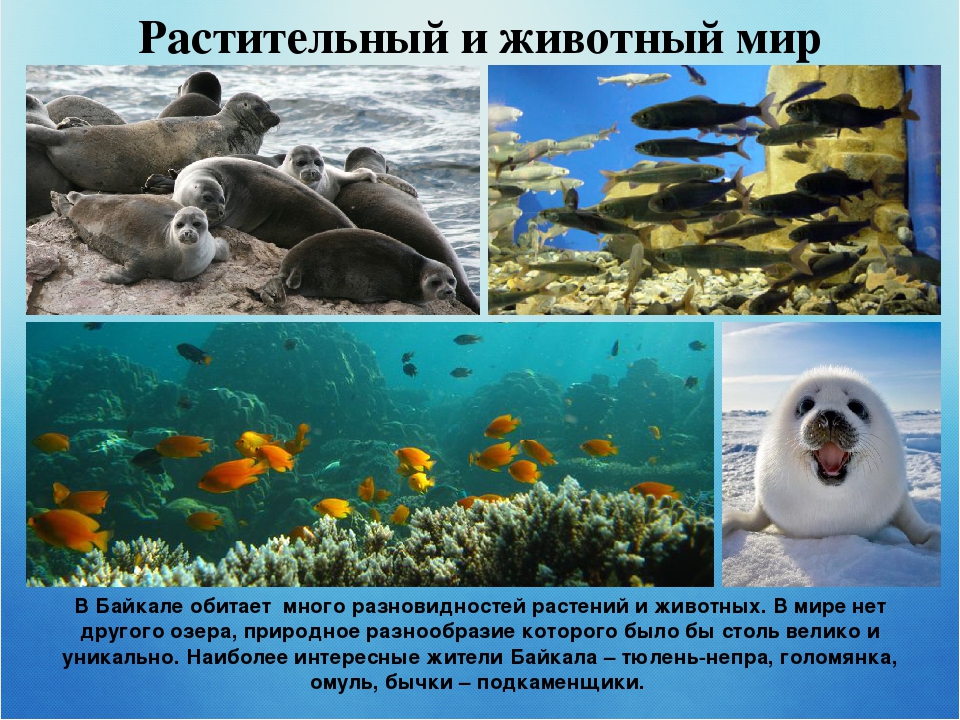 В озере Байкал прозрачная вода
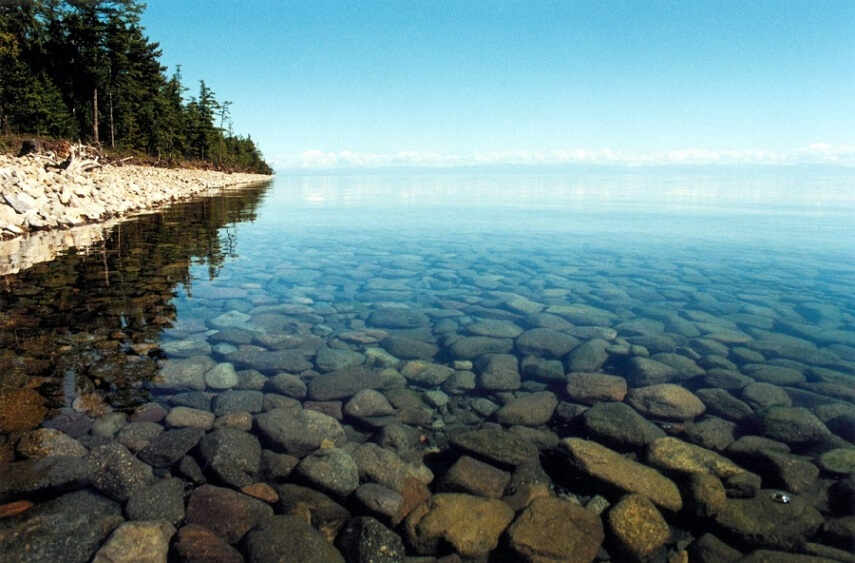 Берега гористые, покрыты лесом
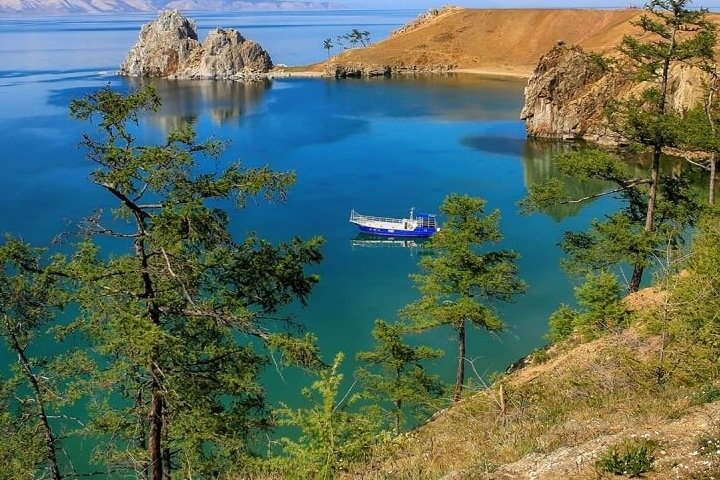 Туристы на озере Байкал
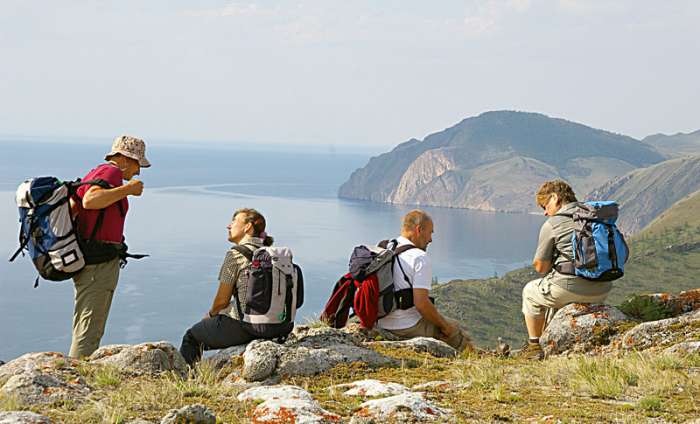 Острова Байкала
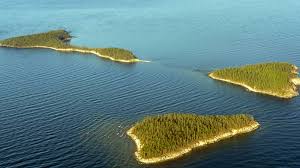 Остров Ольхон
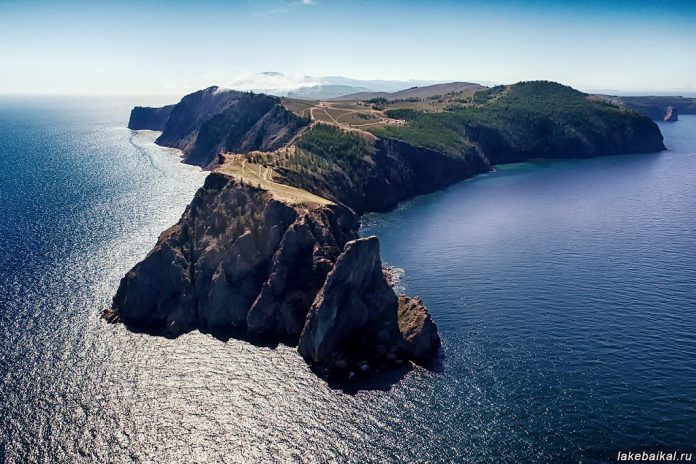 Горячие источники на берегу озера
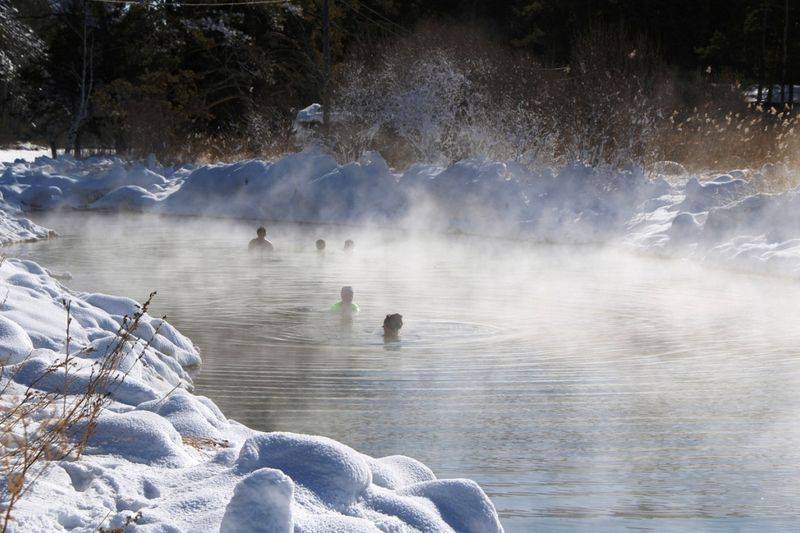